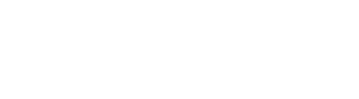 2018 Camp WebinarCUB SCOUT & WEBELOS CAMPS
April 25, 2018 @ 6:30PM CSTBay-Lakes Council Facebook Page
Not Attending Cub Scout or Webelos Camp?
Our Boy Scout Camp Webinar will begin at 7:30PM CST on April 25, 2018.
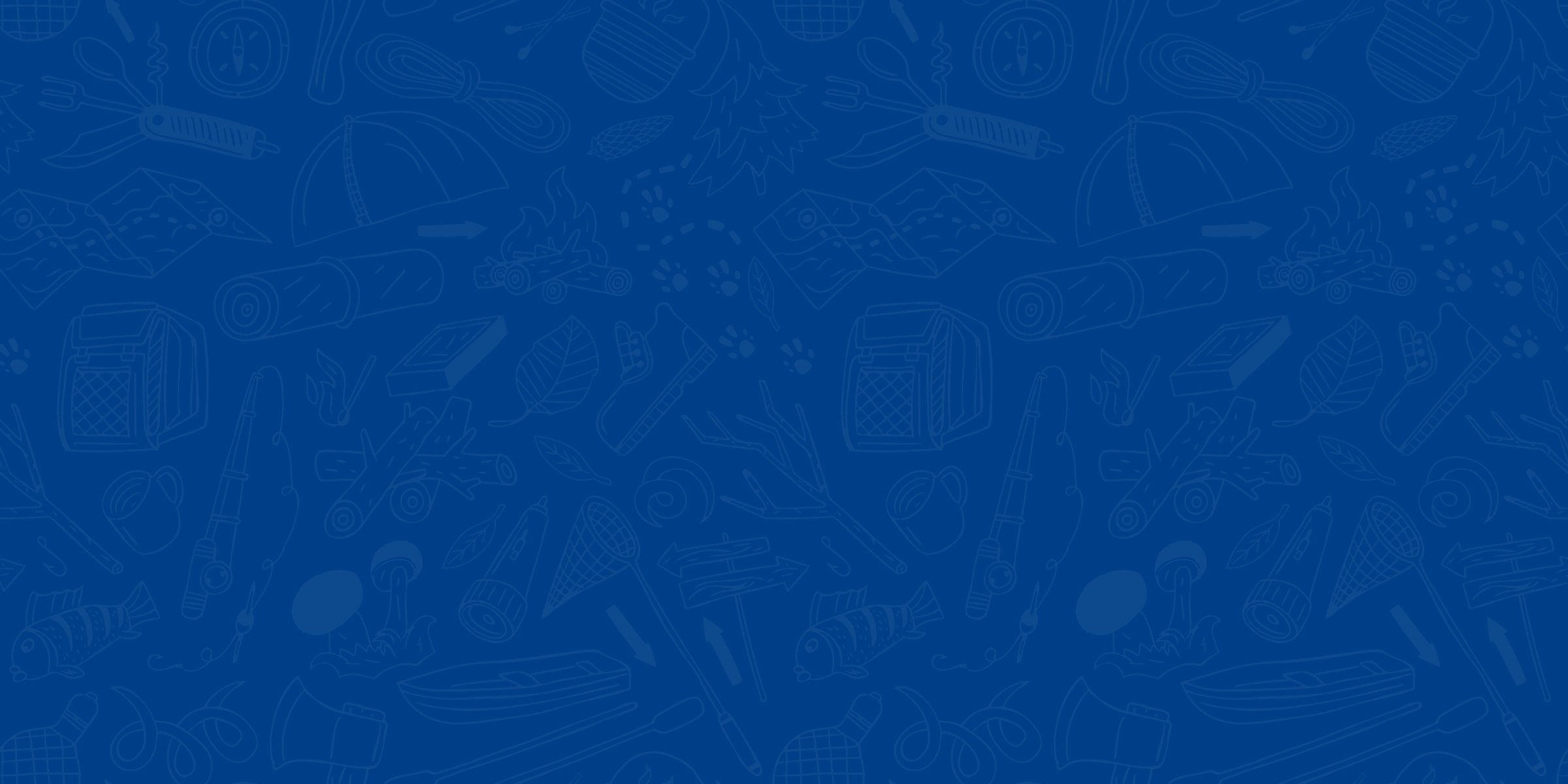 WELCOME
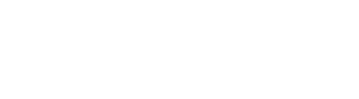 Hosts










Questions
Type your questions in the comments section of this live video. We’ll answer questions at the end of the presentation, in the order that they were received.

Wrap-up Time
This webinar will end at 7:25PM. Any unanswered questions will be answered on Thursday, April 25. A link to all questions and answers will be posted to the Bay-Lakes Council Facebook page.
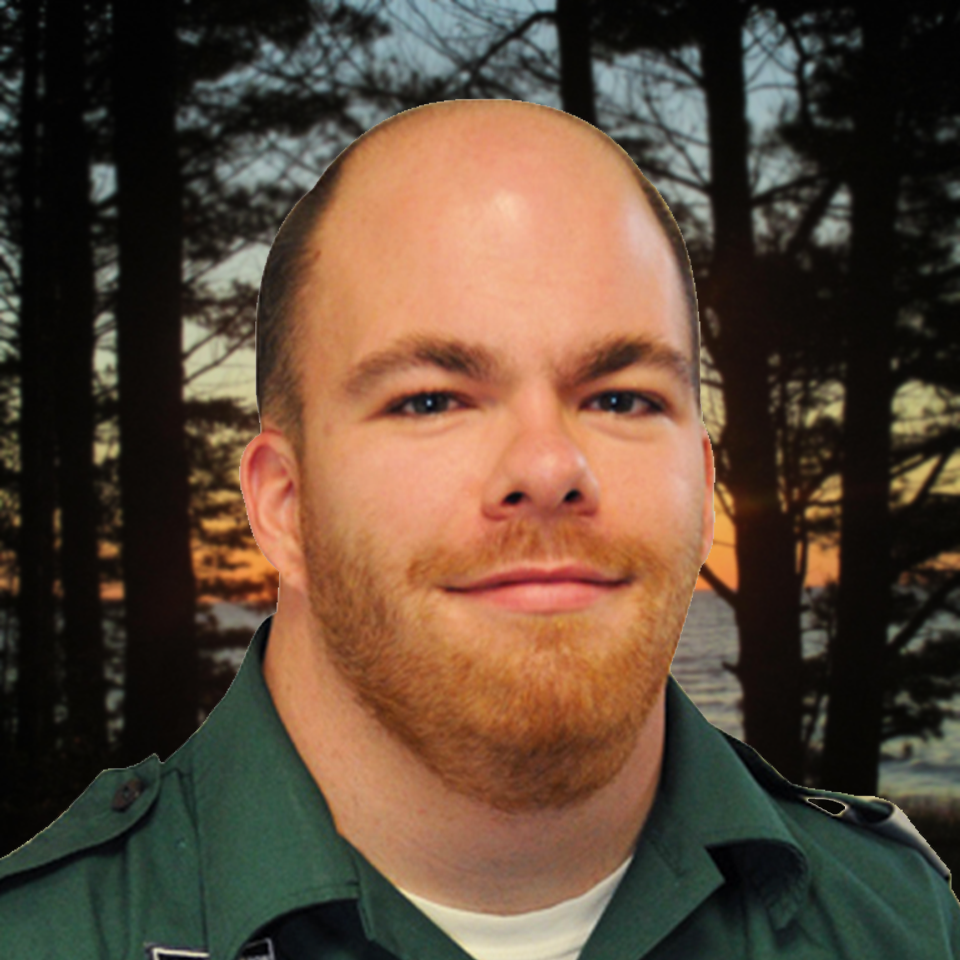 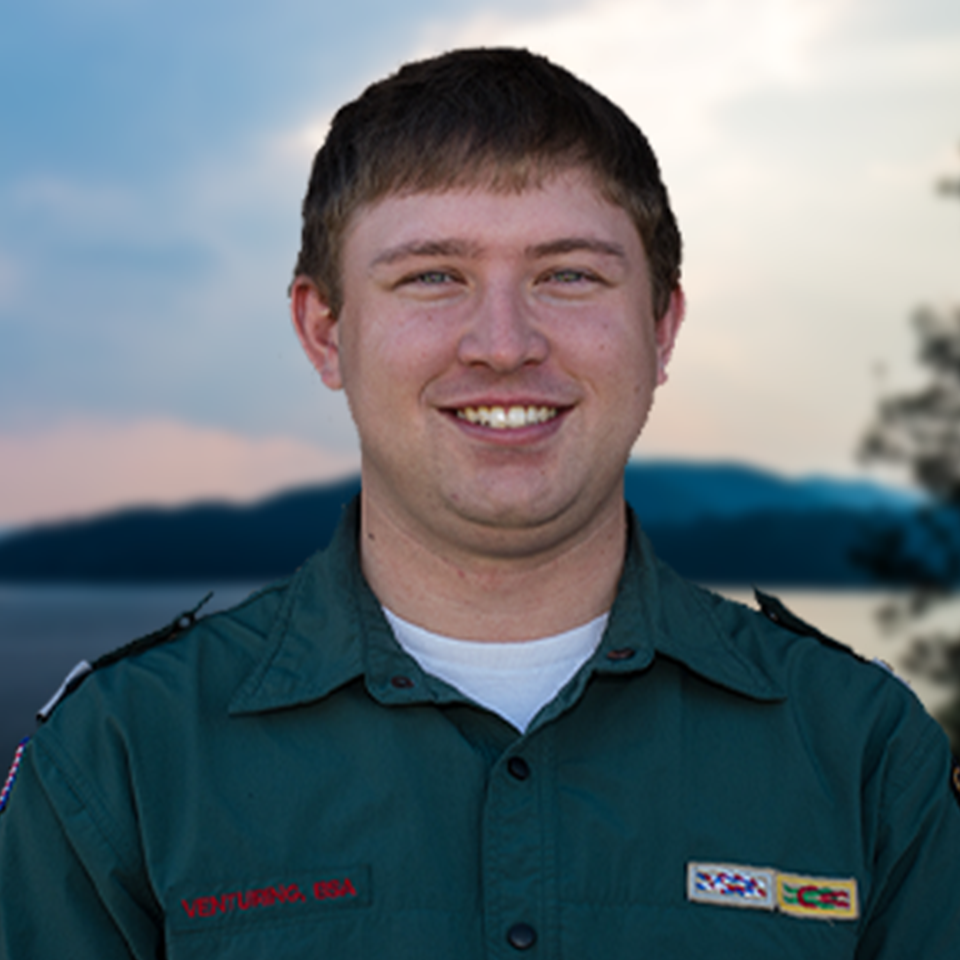 BRYAN COMBSCouncil Experience Manager
Bryan.Combs@Scouting.org
MIKE ALBERTSCouncil Sr. Experience Manager
Michael.Alberts@Scouting.org
CUB SCOUT & WEBELOS WEBINAR | APRIL 25, 2018
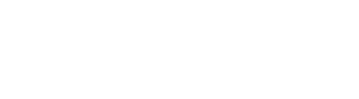 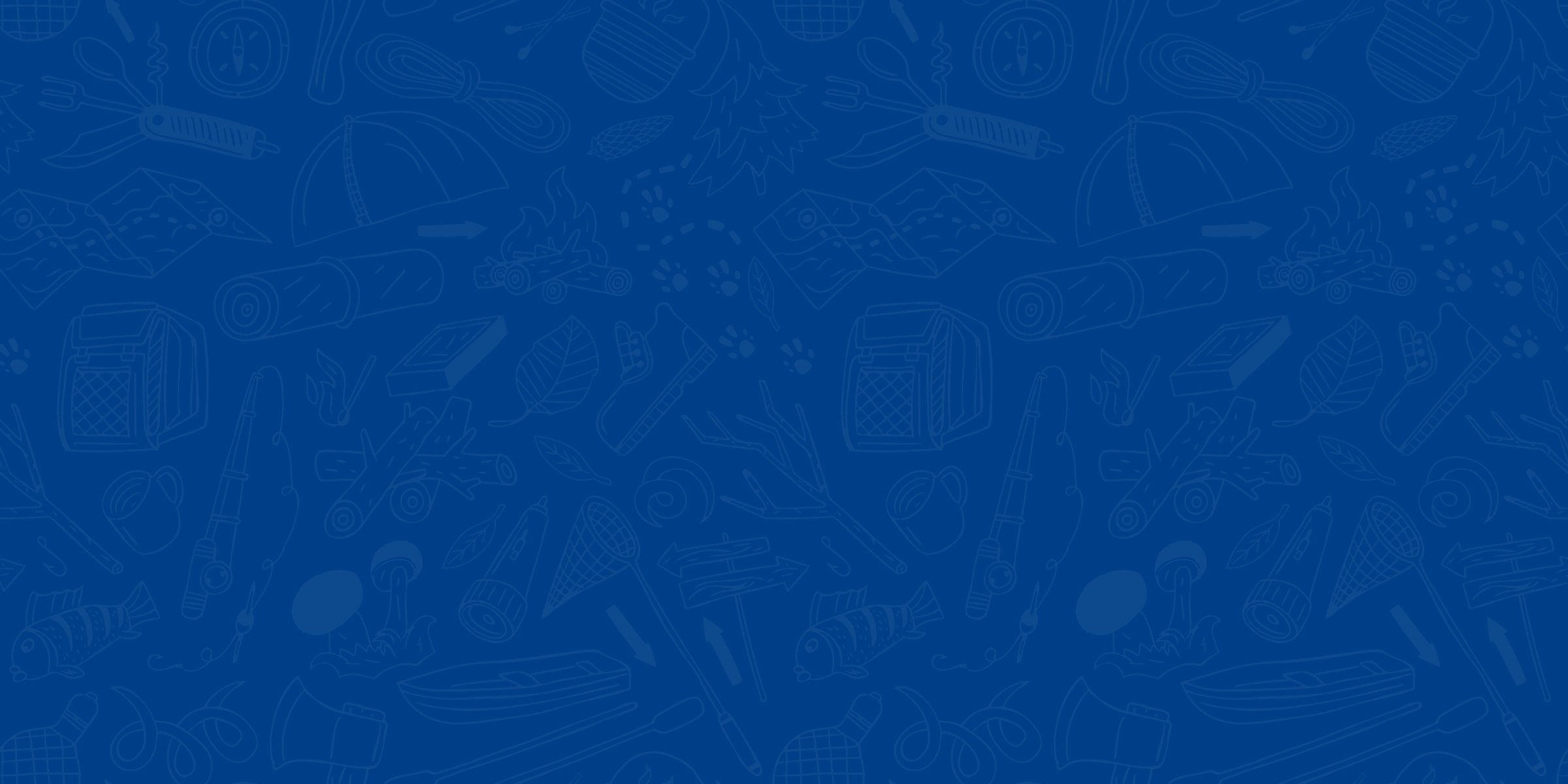 AGENDA
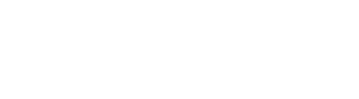 Welcome 
Session Dates
Important Dates
Pricing
Registration
Passport to Adventure Theme
Health Forms
Arrival Process
Q&A Session
CUB SCOUT & WEBELOS WEBINAR | APRIL 25, 2018
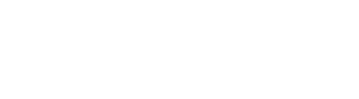 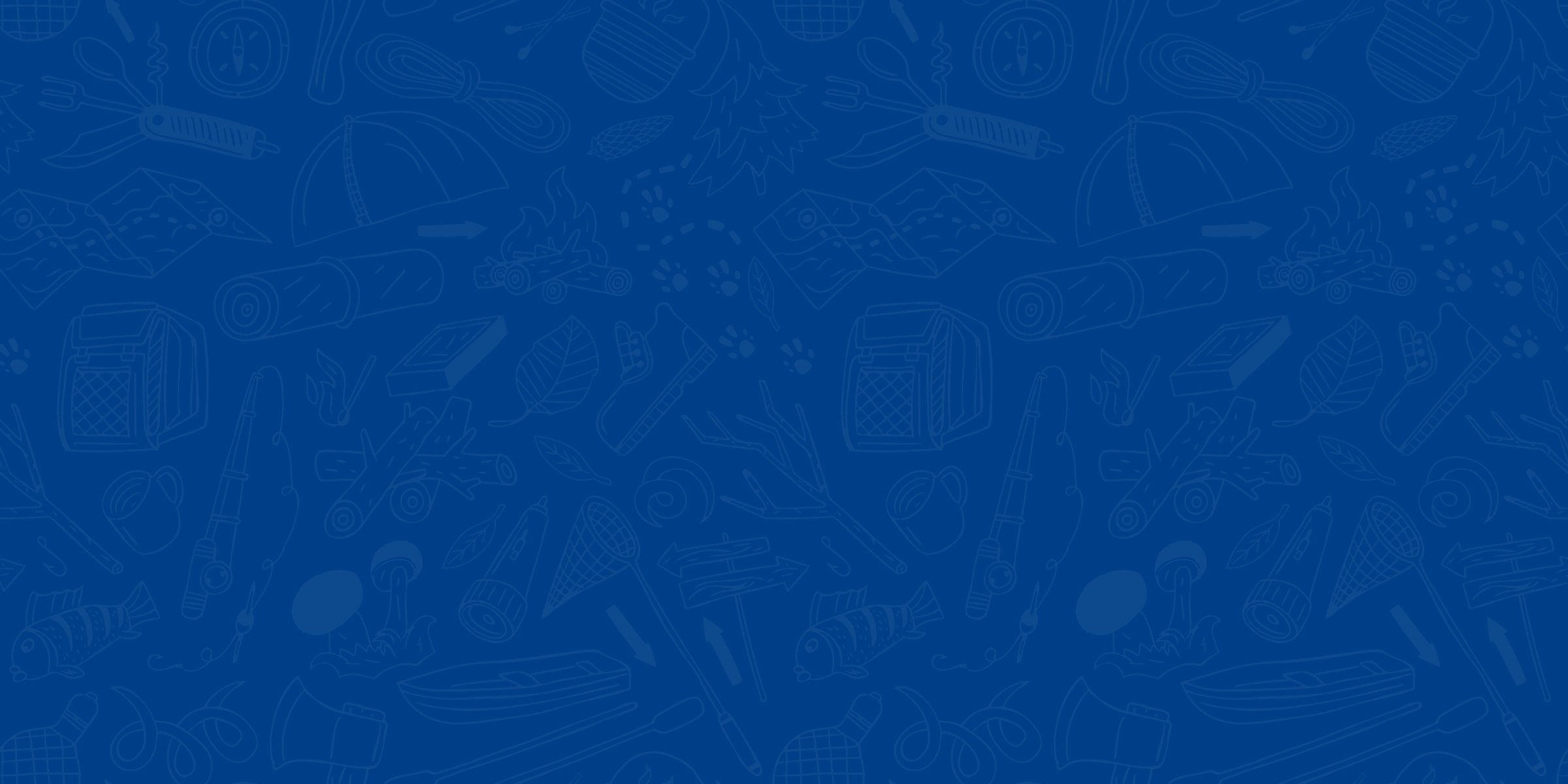 SESSION DATES
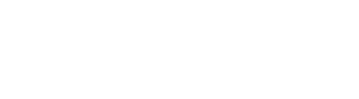 CUB SCOUT & WEBELOS WEBINAR | APRIL 25, 2018
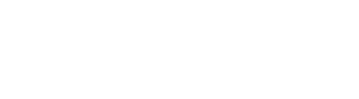 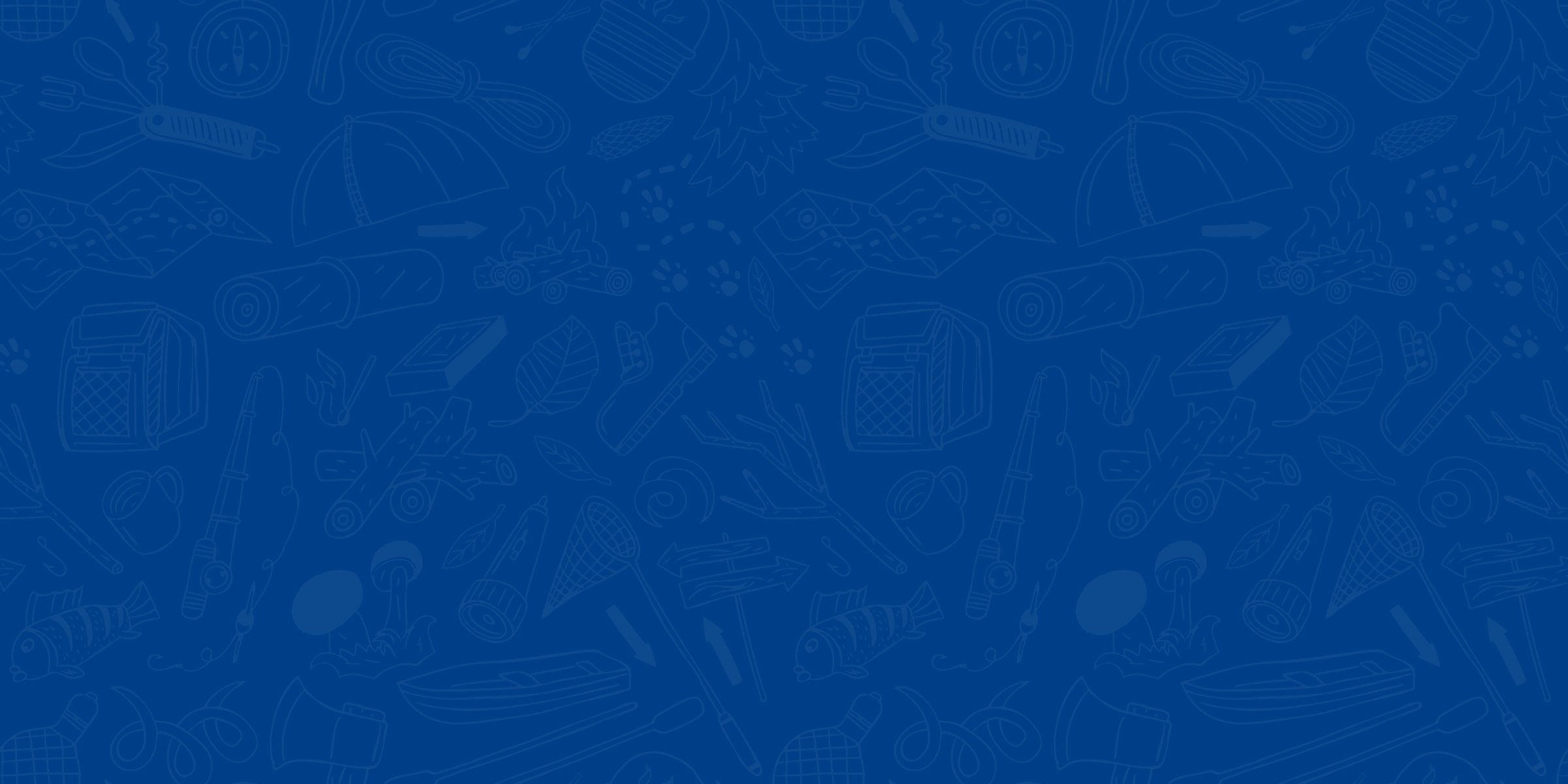 IMPORTANT DATES
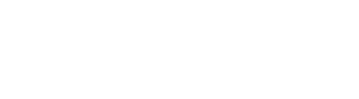 CUB SCOUT & WEBELOS WEBINAR | APRIL 25, 2018
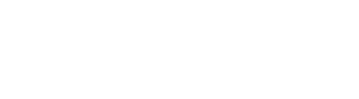 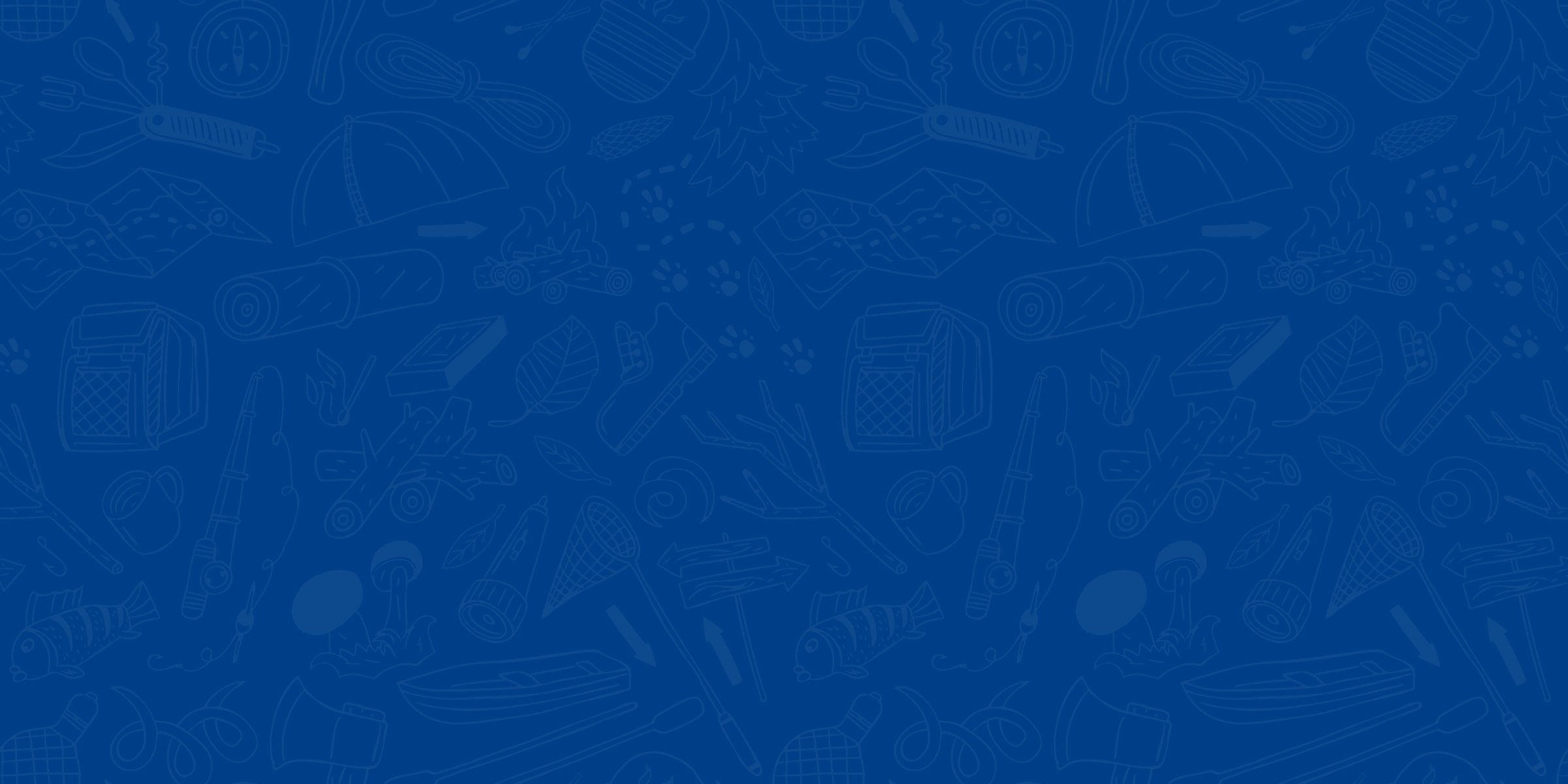 PRICING
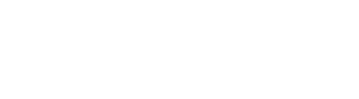 CUB SCOUT & WEBELOS WEBINAR | APRIL 25, 2018
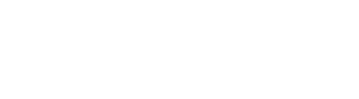 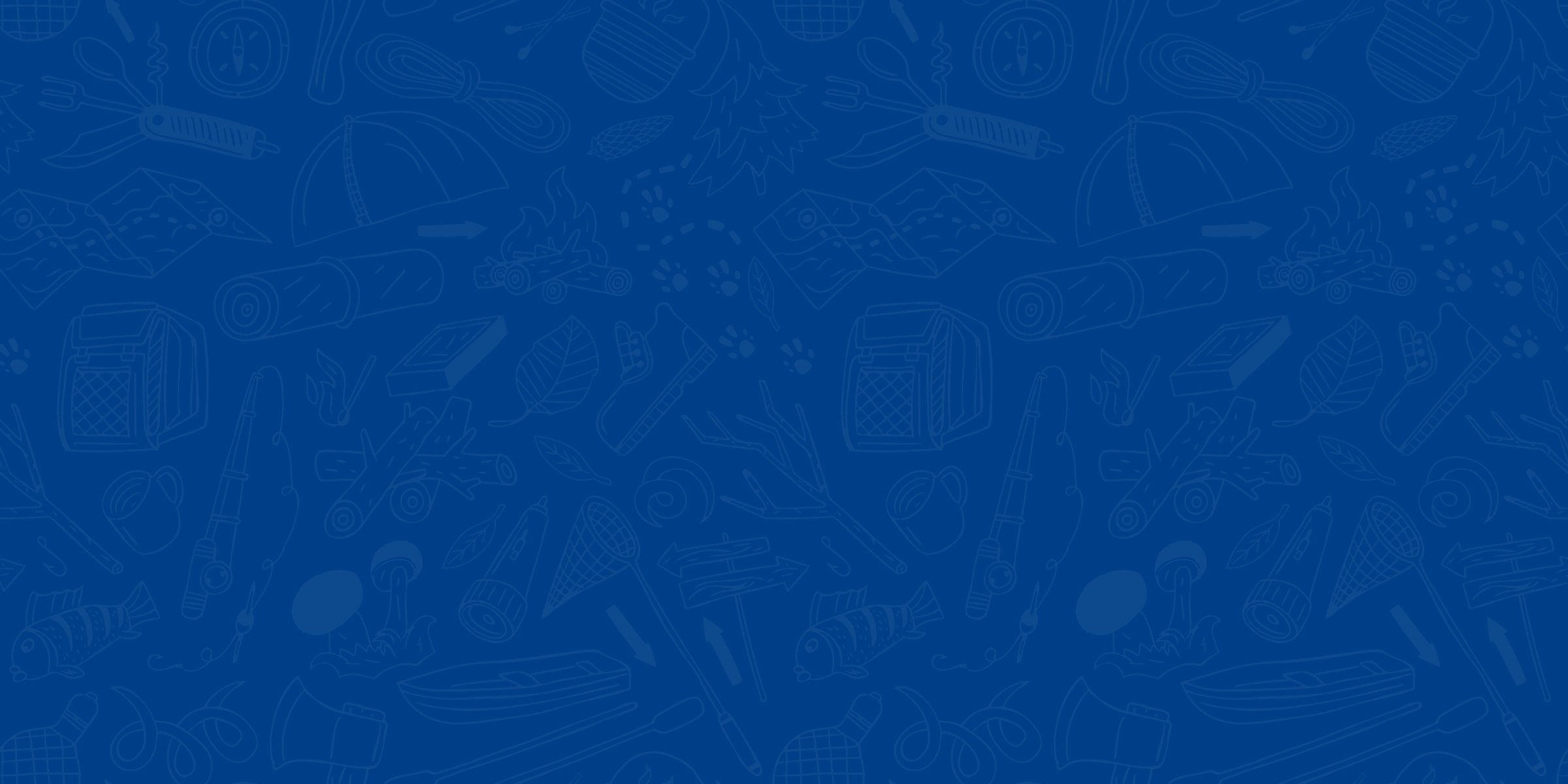 REGISTRATION
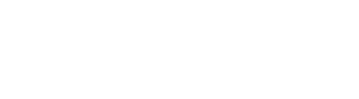 Go to http://baylakescamps.org/cub-scouts-summer-camp
Select the camp you are attending
Scroll down to the “Preparing for your Adventure” section
Hover over “Unit Leader,” and click “Reservation Form”
Complete the form and submit the form and deposit to:
Via Mail:Bay-Lakes Camps Reservations
2555 Northern RoadAppleton, WI 54912
Via Email:reservations@baylakescamps.org

Via Fax:
920-734-1991
CUB SCOUT & WEBELOS WEBINAR | APRIL 25, 2018
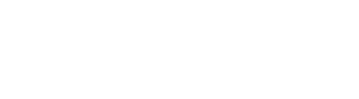 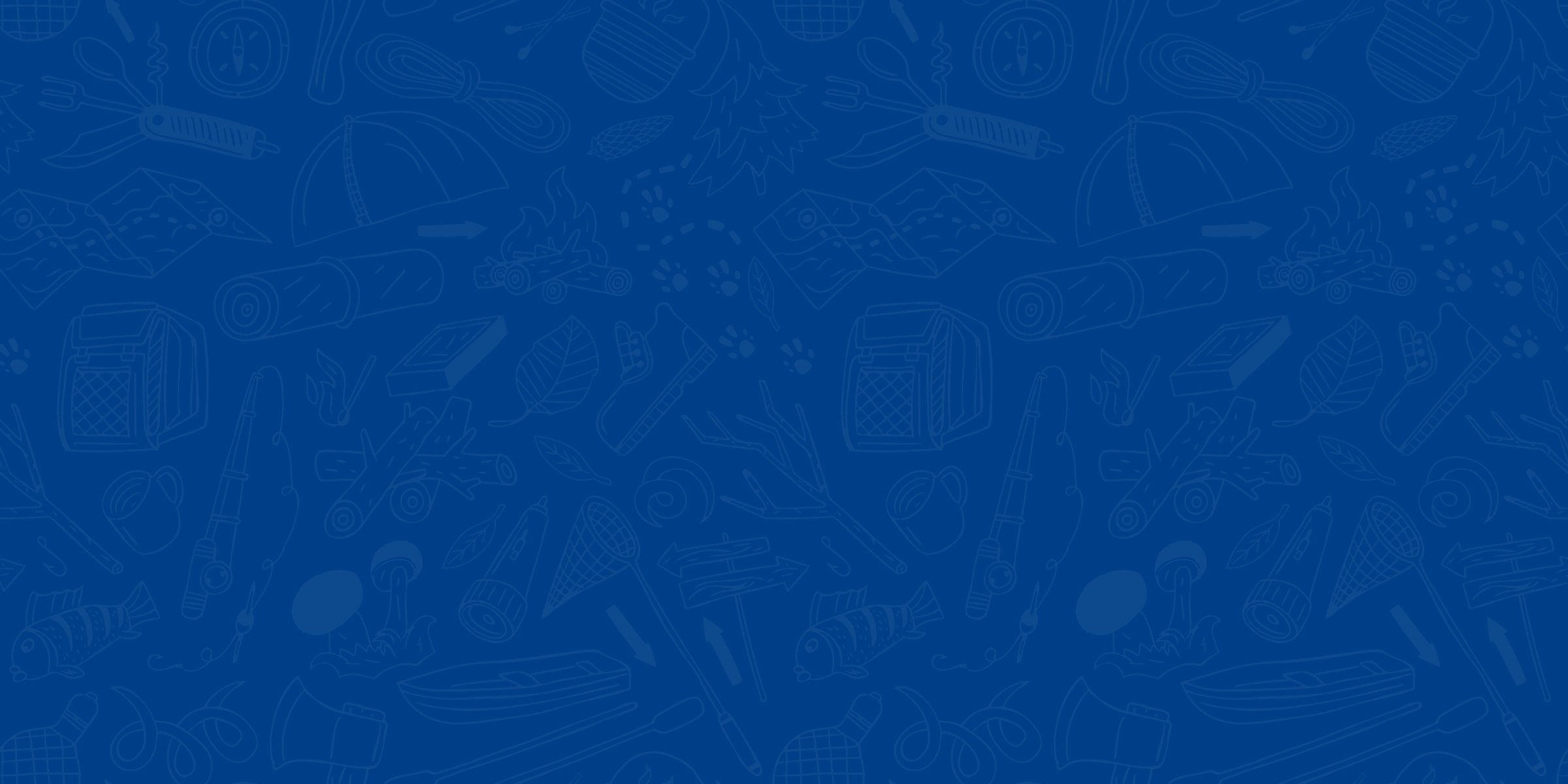 2018 Theme
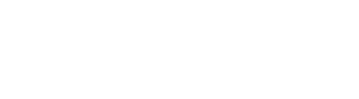 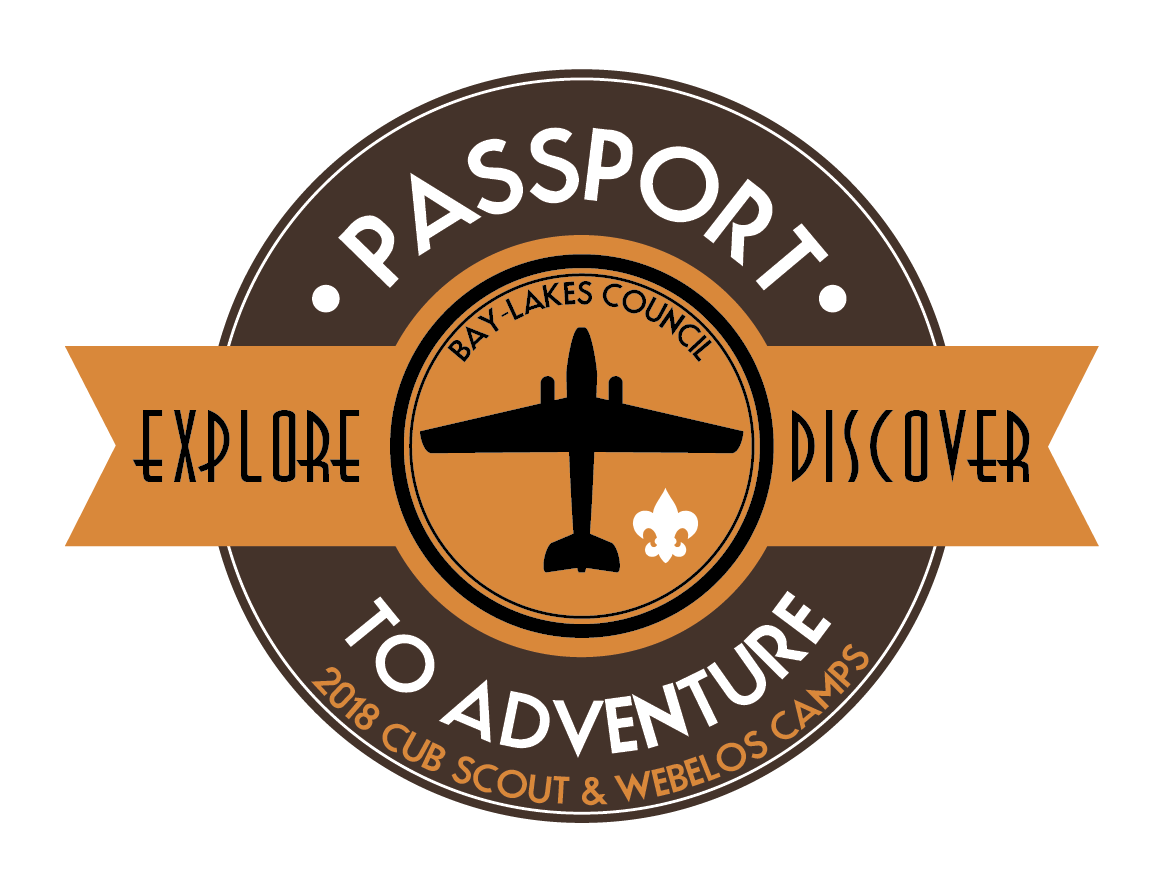 2018 Theme is Passport to Adventure
Global Travel Theme
Themed Elements Include:
Buildings
Program Areas
Camp Activities & Program
Dining Experience
International Camp Staff Member at Camp – Gabby & Calum
CUB SCOUT & WEBELOS WEBINAR | APRIL 25, 2018
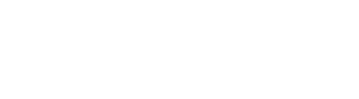 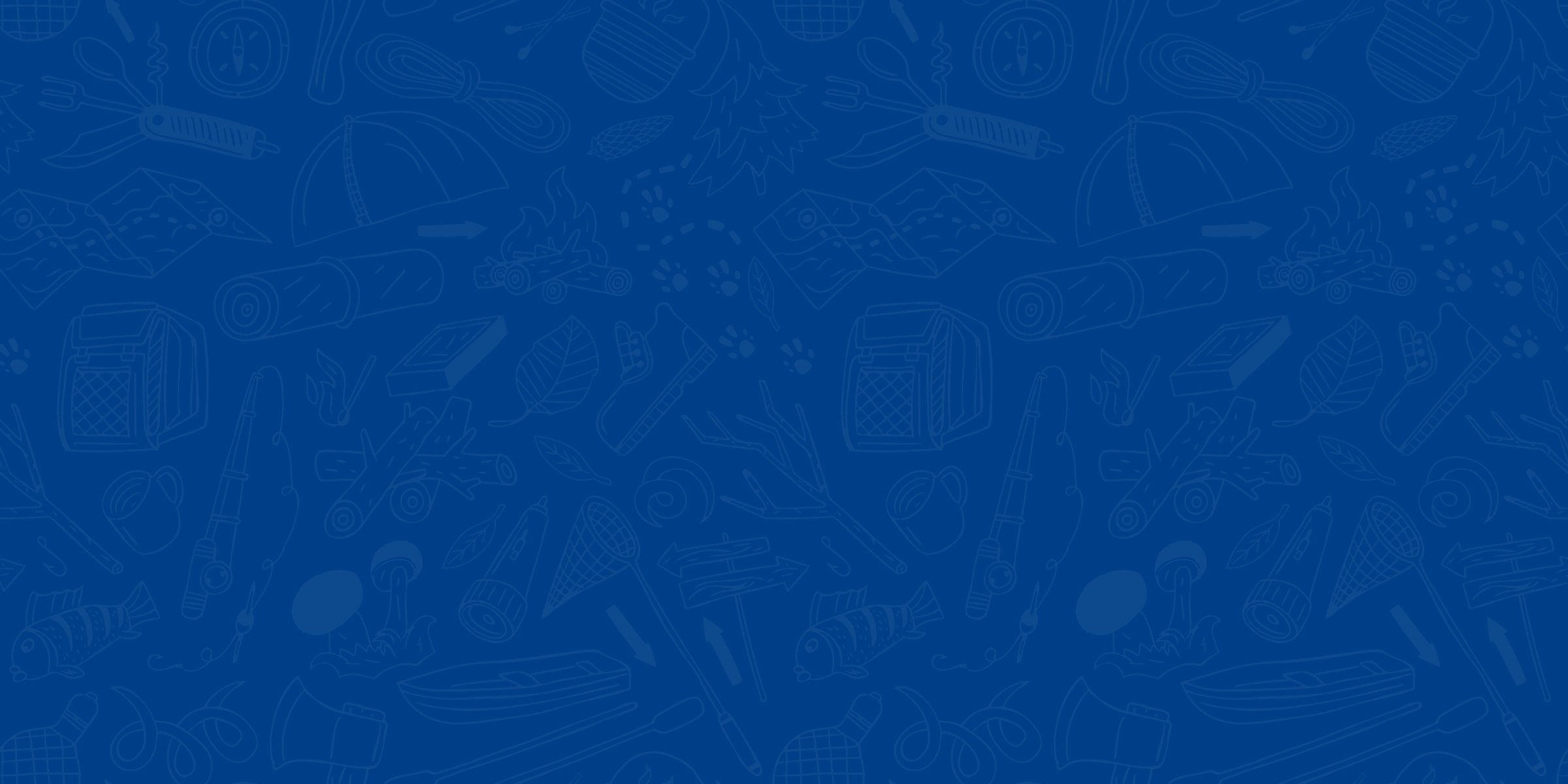 HEALTH FORMS
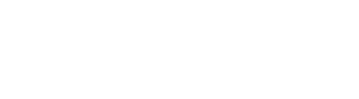 Only BSA Health Forms will be accepted
Only Part A & B is required
If a Scout needs to depart camp early, don’t forget to fill out the bottom of Part A.
Don’t forget about the tetanus shot!
Youth and adults must have received the shot within the past 10 years
Mail your unit’s BSA Health Forms to camp 2 weeks prior to arrival
Cub Scout World14404 Rokilio Road
Kiel, WI 53042
Camp HiawathaE6350 Doe Lake Road
Munising, MI 49862
Twin Lakes Scout CampN7104 County Road K
Waupaca, WI 54981
CUB SCOUT & WEBELOS WEBINAR | APRIL 25, 2018
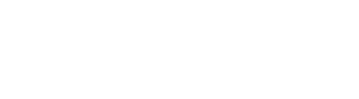 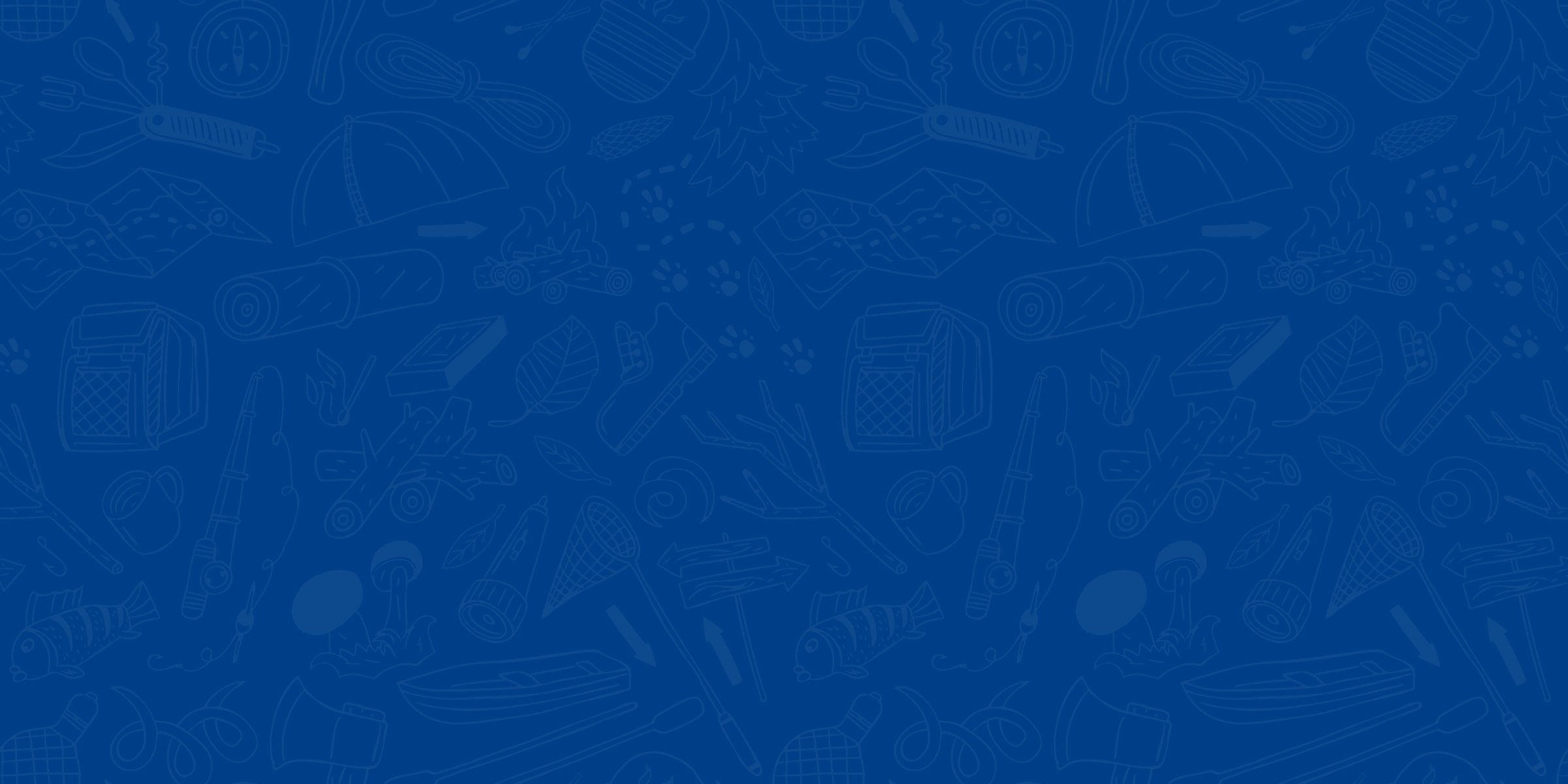 ARRIVAL PROCESS
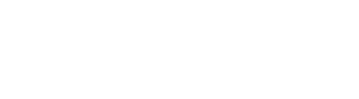 Units will be assigned an arrival time
Arrival times will be communicated to the unit camp coordinator by June 1, 2018
PLEASE, PLEASE, PLEASE…arrive as a unit
Medications dropped off at check-in
Medications must be in their original prescription container
CUB SCOUT & WEBELOS WEBINAR | APRIL 25, 2018
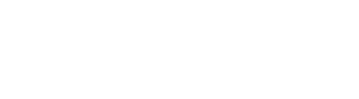 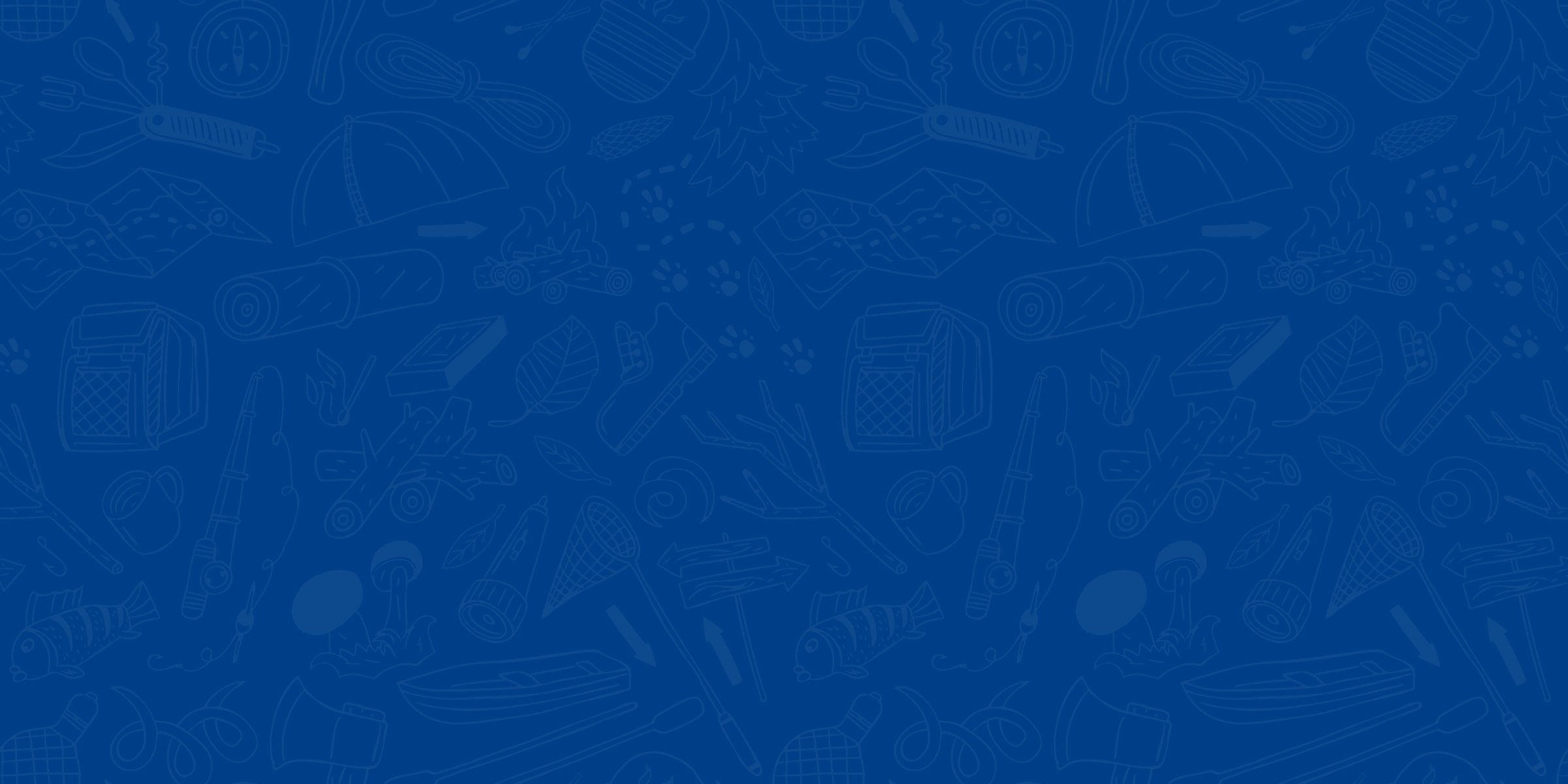 Q&A
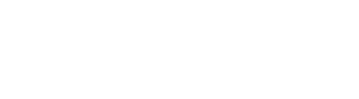 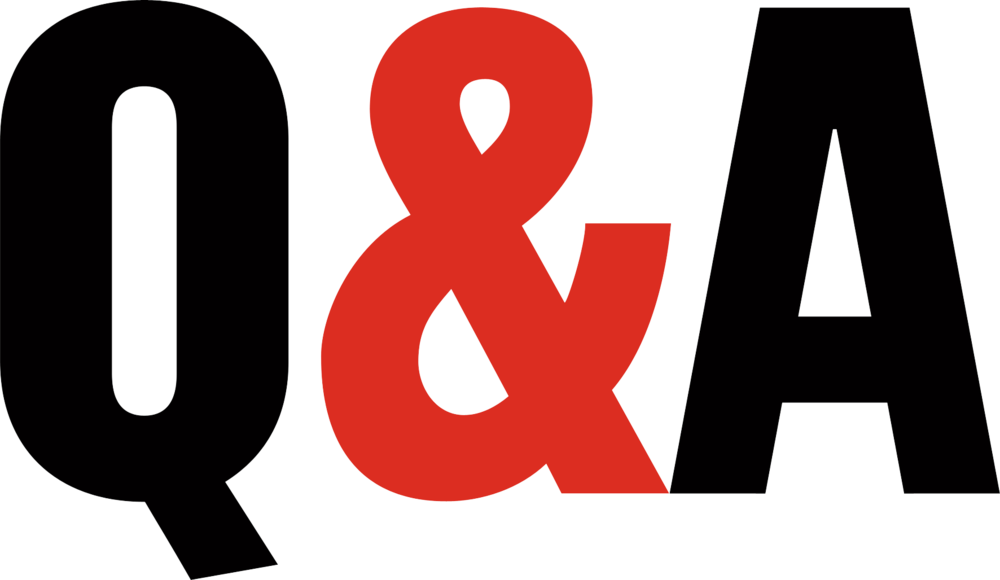 Type your questions in the comments section of this live video. We answer questions in the order that they are received.
CUB SCOUT & WEBELOS WEBINAR | APRIL 25, 2018
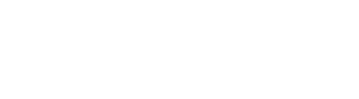 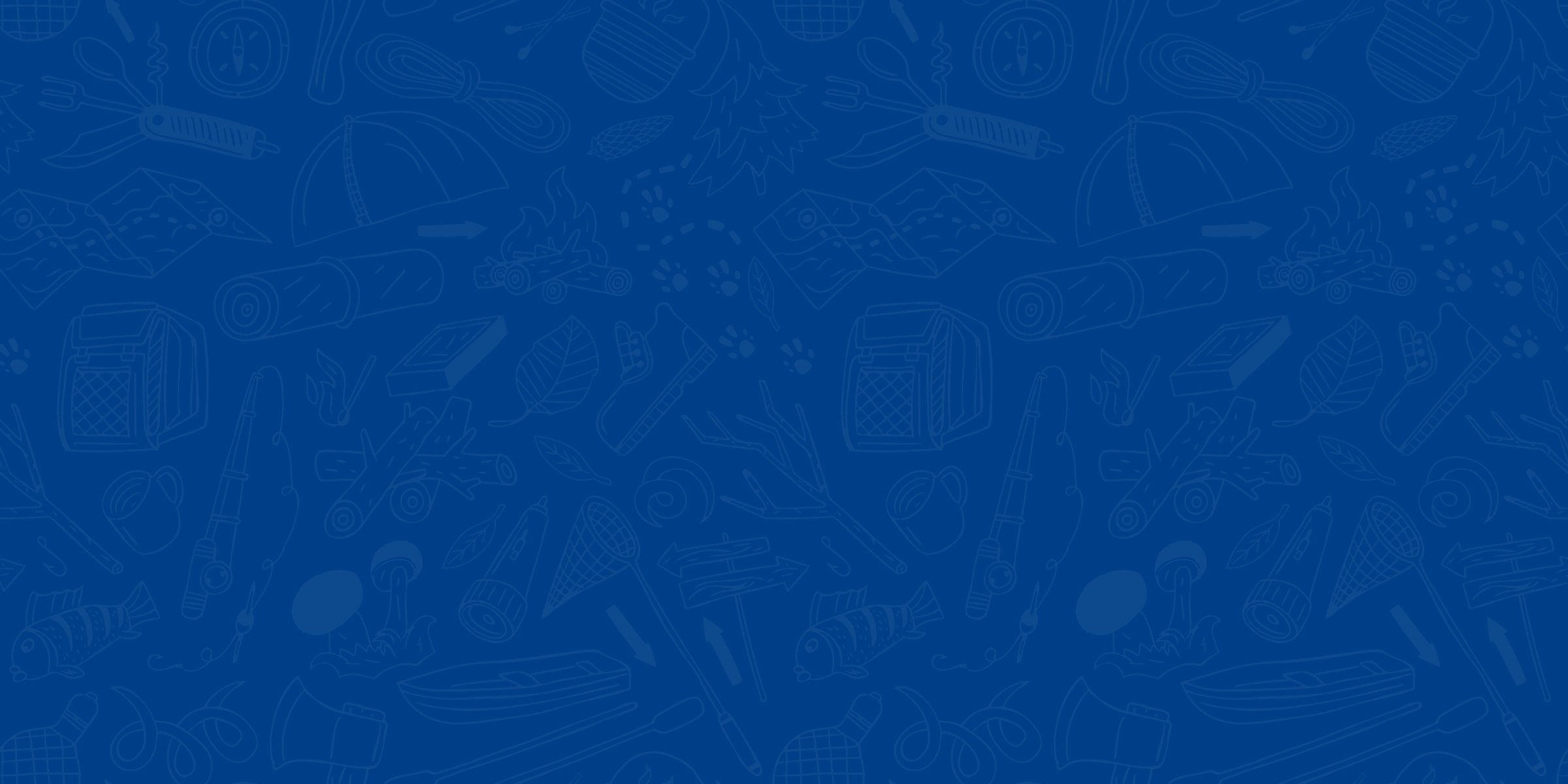 THANK YOU
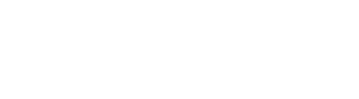 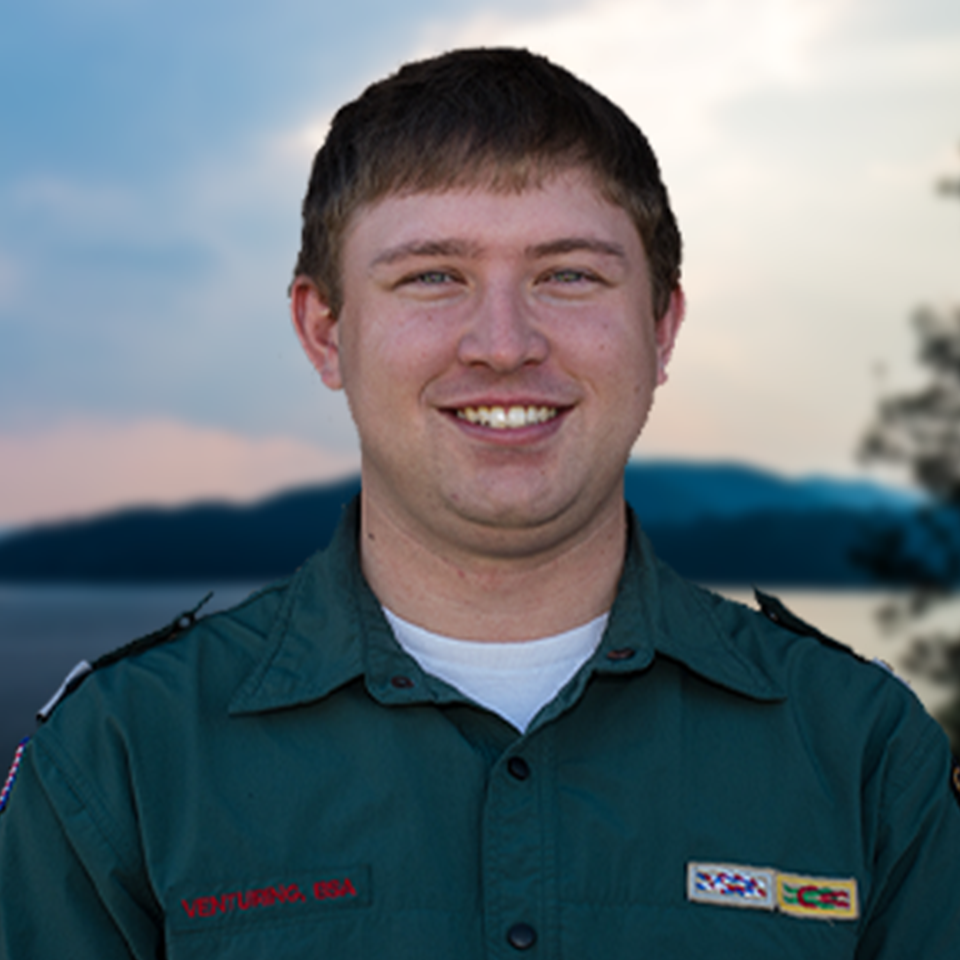 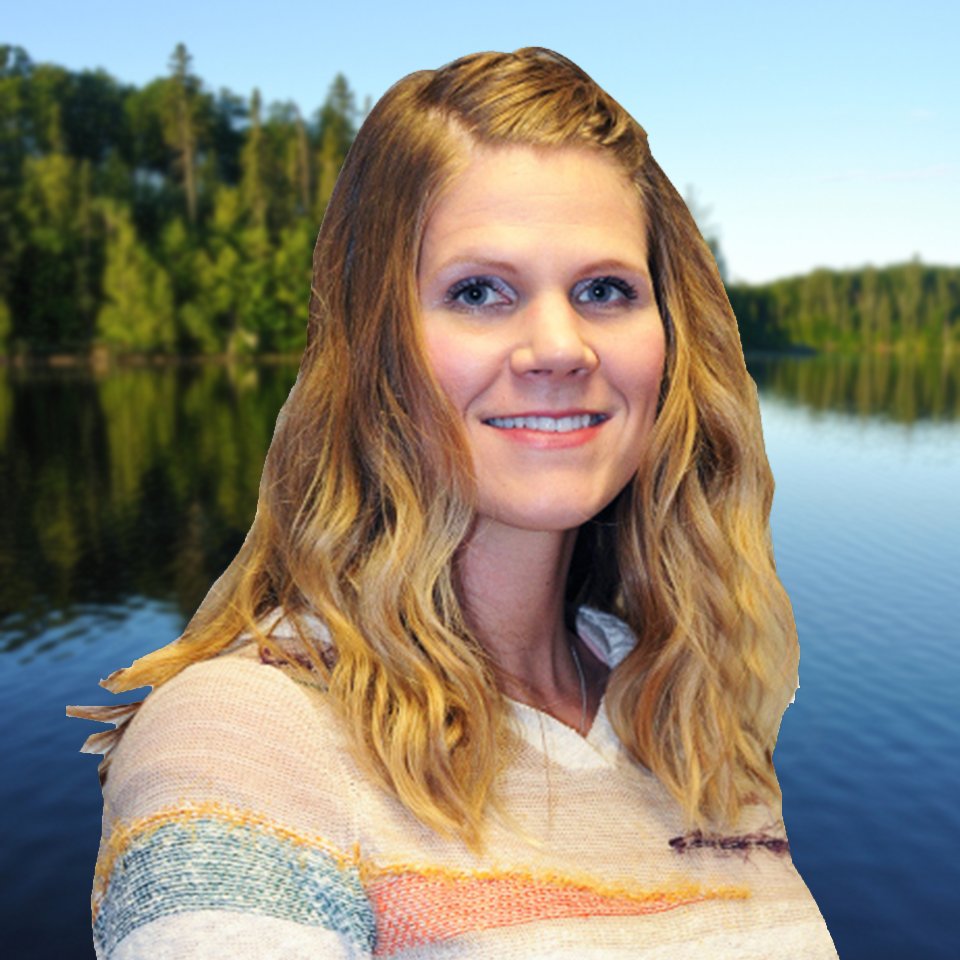 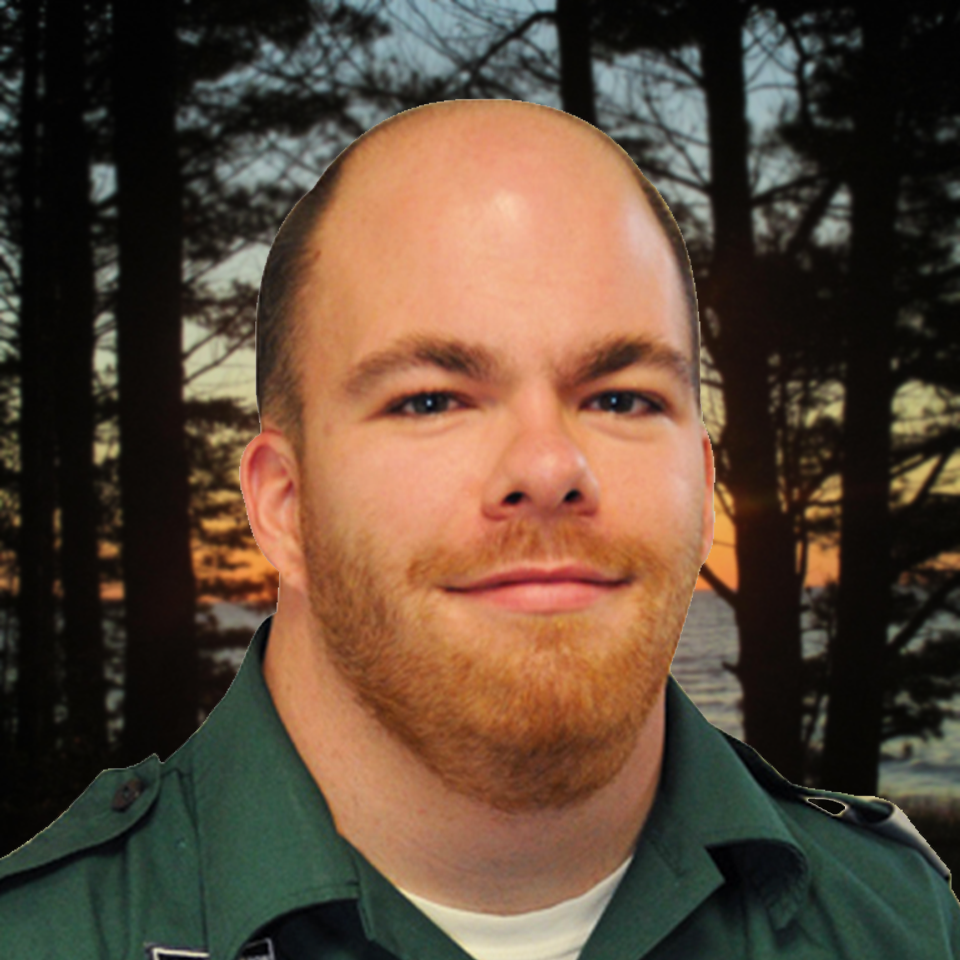 BRYAN COMBSCouncil Experience Manager
Bryan.Combs@Scouting.org
920-734-5705 ext. 137
MIKE ALBERTSCouncil Sr. Experience Manager
Michael.Alberts@Scouting.org
920-734-5705 ext. 116
SHANNON ASHExperience Support Representative
Shannon.Ash@Scouting.org
920-734-5705 ext. 127
SEE YOU AT CAMP!
CUB SCOUT & WEBELOS WEBINAR | APRIL 25, 2018
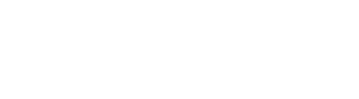